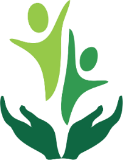 Akhuwat Interest Free Microfinance (Qarz-a-Hassan – An Alternate Paradigm
Junaid Farid
Director, Strategic Planning & International Marketing
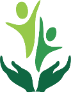 Microfinance
Microfinance is the provision of financial services to the poor on the basis of social collateral. These services include:
Microcredit
Micro Saving
Micro Insurance
Micro Leasing
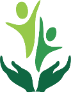 Need for Microfinance
Financial Inclusion
Poverty Alleviation
Women Empowerment
Promoting entrepreneurship
Social Development
[Speaker Notes: 2B, main objective, earn save and other services
MDG
Economically marginalized
Centre, change social institutions]
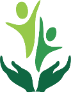 Why an alternative paradigm is needed
Interest Based Lending @ high cost 25 - 60% or even more
Loans to Women only
Product not necessarily suited to the borrower’s need
Shift from NGO domain to banks – business/ industry
Focus on organizational sustainability only
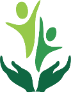 Akhuwat
Qarz-a-Hassan (Interest Free Loans – An alternative Paradigm) 

An attempt to resolve most of these issues through innovation
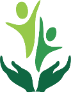 History
Akhuwat was established in 2001 with the objective of providing interest free micro-credit to the poor so as to start a business, come out of poverty and enhance their standard of living. Subsequently it added education, health, clothing and some other services in its mandate
‘Akhuwat’ means solidarity with the poor and less advantaged.
Inspiration
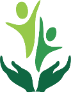 Inspired by the spirit of sharing & compassion.

The event of Muakhaat e Madina

Muakhat is a philosophy and way of life not merely an isolated event.
[Speaker Notes: Add vision]
Core Principles
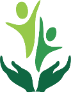 Interest Free Loans
Use of Religious Centers
Spirit of Volunteerism
Transforming Borrowers into Donors
No Discrimination on the basis of Caste, Color, Creed, Political Affiliation & Faith
Products
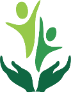 Enterprise Loan		
Liberations Loan
Agricultural Loan
Education Loan
Marriage Loan
Emergency Loan
Housing Loan
Establishment of School Loan
FEW PHOTOGRAPHS OF BORROWERS
Akhuwat Borrower
Akhuwat Borrower
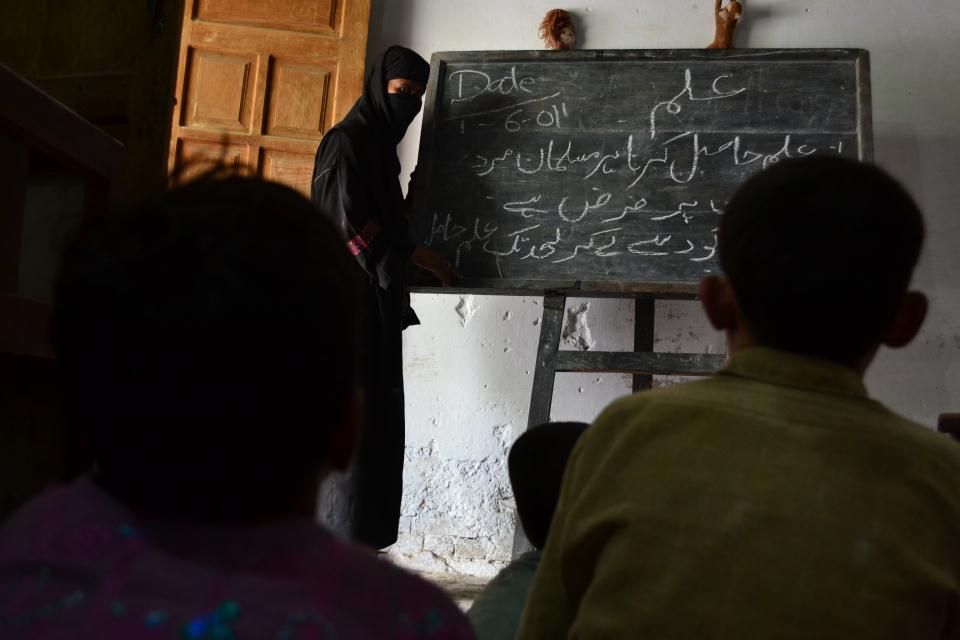 Akhuwat Borrower
Akhuwat Borrower
Akhuwat Borrower
Akhuwat Borrower
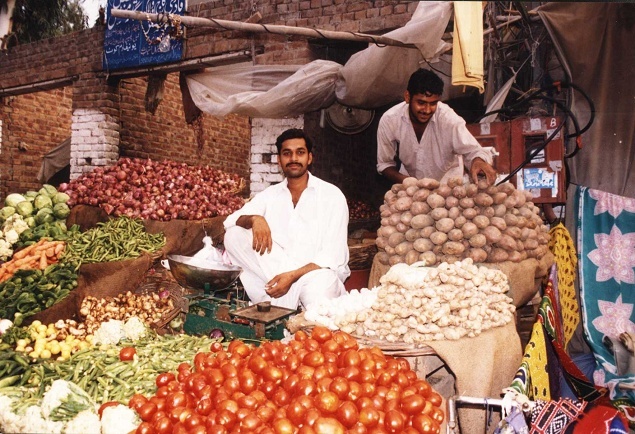 Akhuwat Borrower
OFFICES
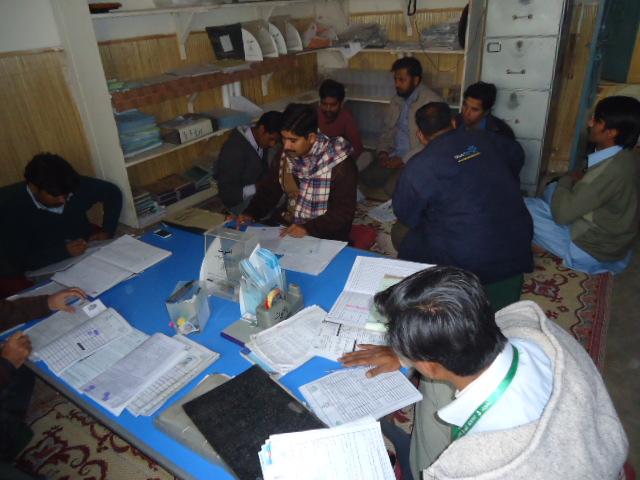 Lahore
Akhuwat Township  Branch Staff  and Discussion with borrowers
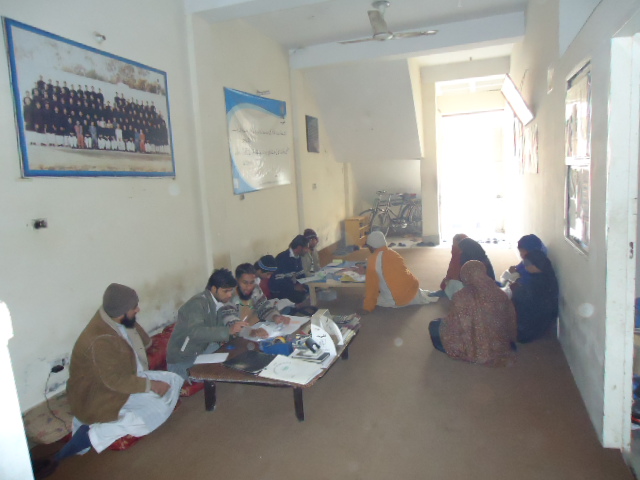 Lahore
Akhuwat Samnabad branch Staff and completion of Application form
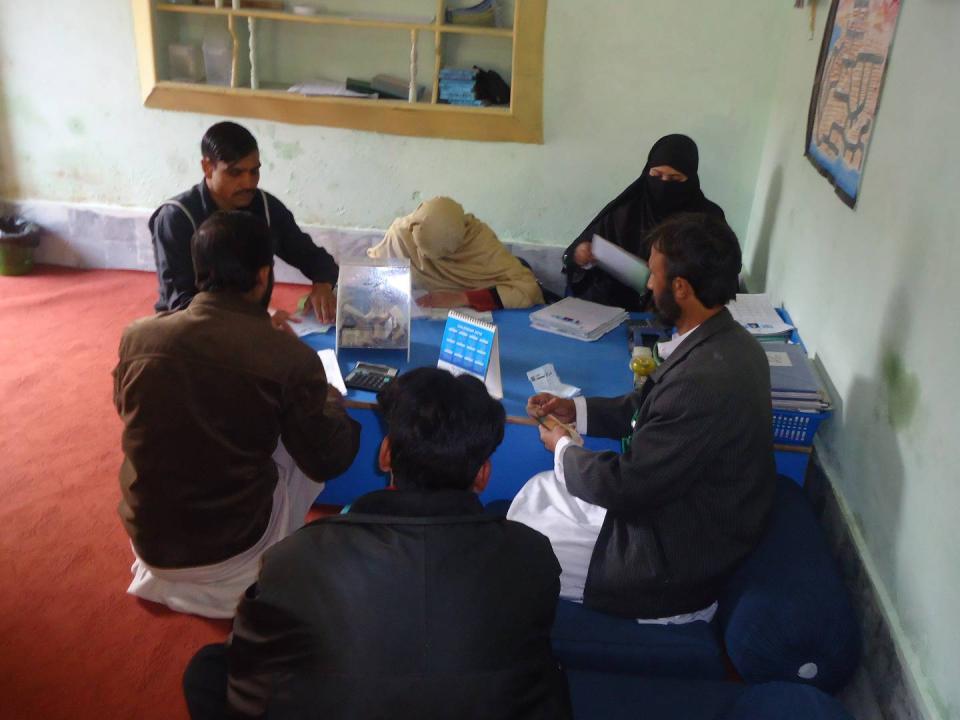 Peshawar
Akhuwat  Nowshera Klan branch Staff and completion of Applications
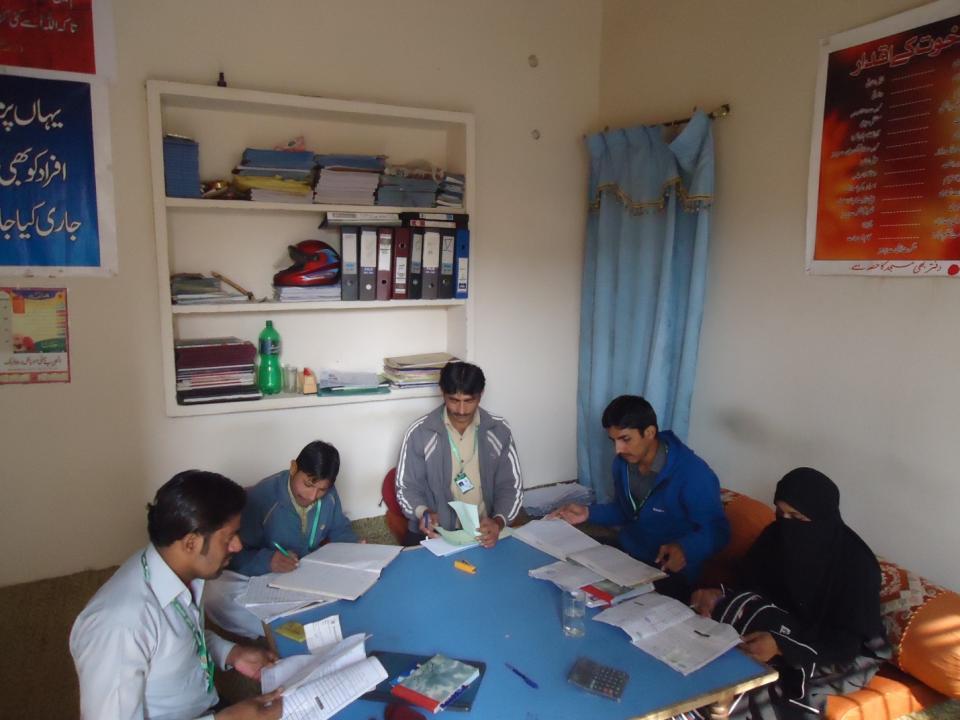 Bahawalpur
Akhuwat  Bahawalpur branch Staff and completion of Applications
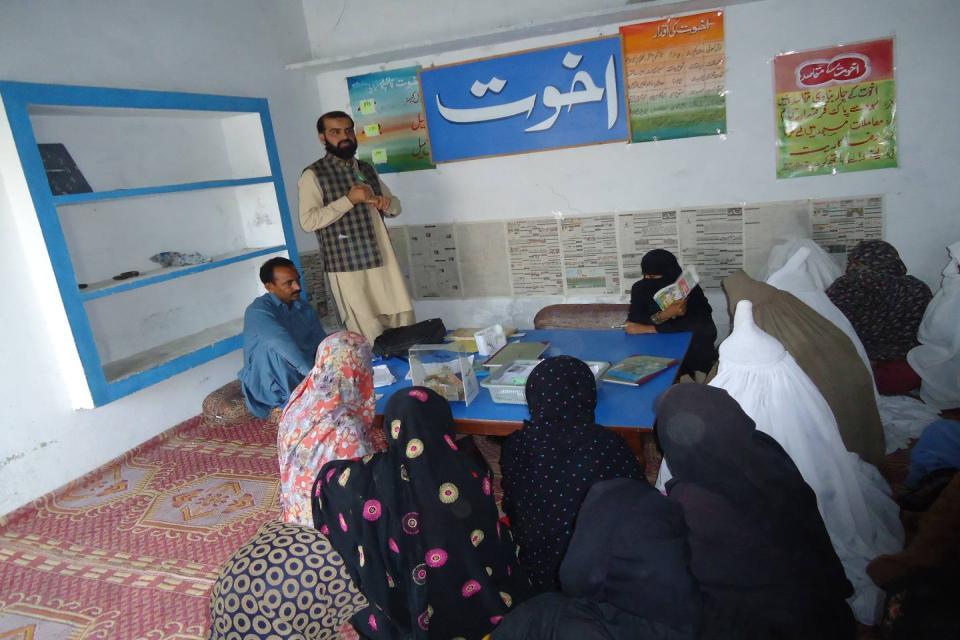 Rajanpur
Area Manager (Rajanpur) Addressing to female borrowers in Akhuwat Fazilpur Branch on disbursement event in November 2011
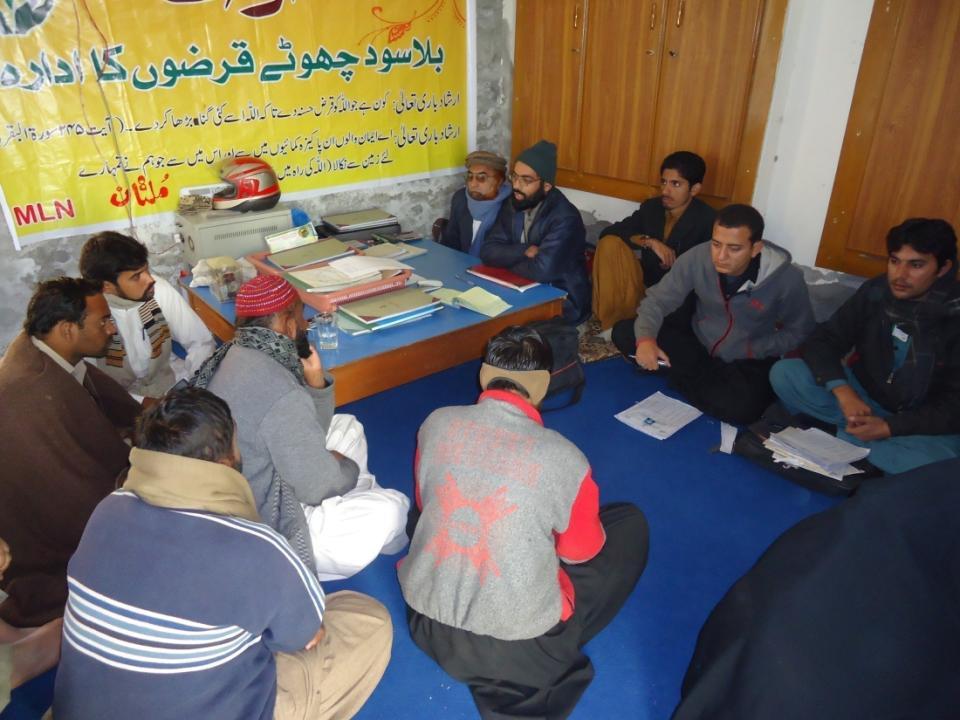 Multan
Akhuwat  MULTAN BRANCH Staff and completion of Applications
LOAN DISBURSEMENT METHODOLGY
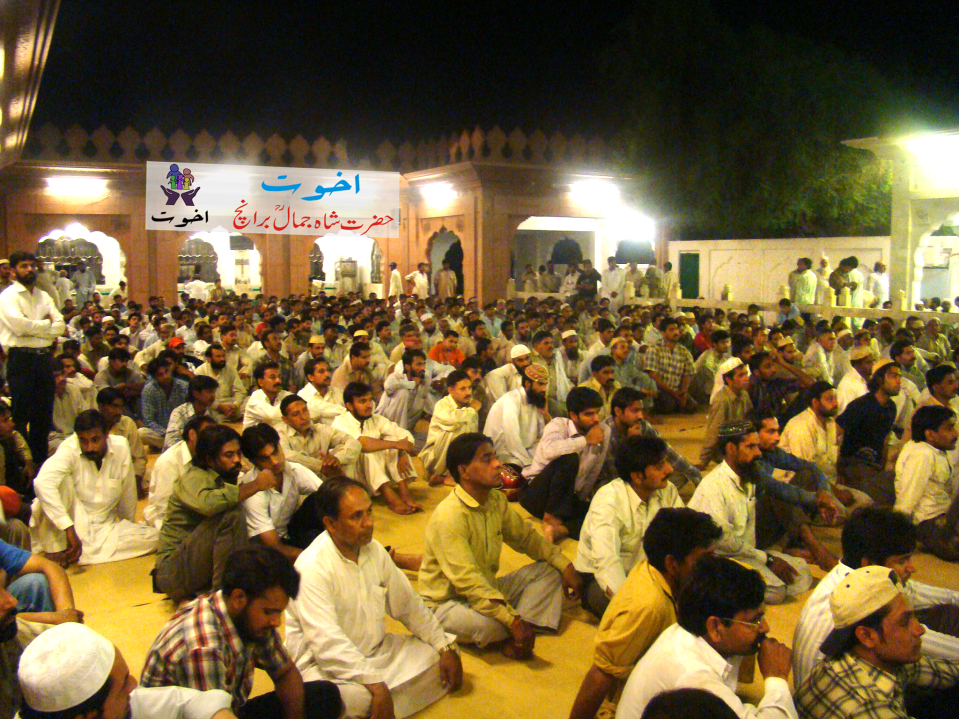 A Loan Disbursement Event in a Mosque
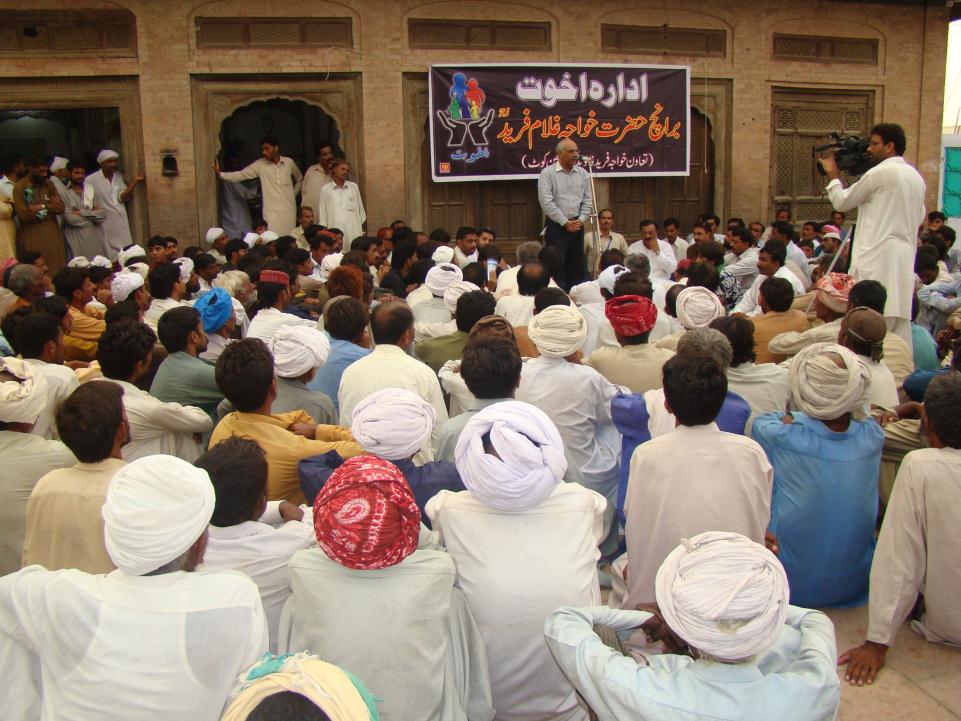 Akhuwat Event in a Mosque (Mithan Kot)
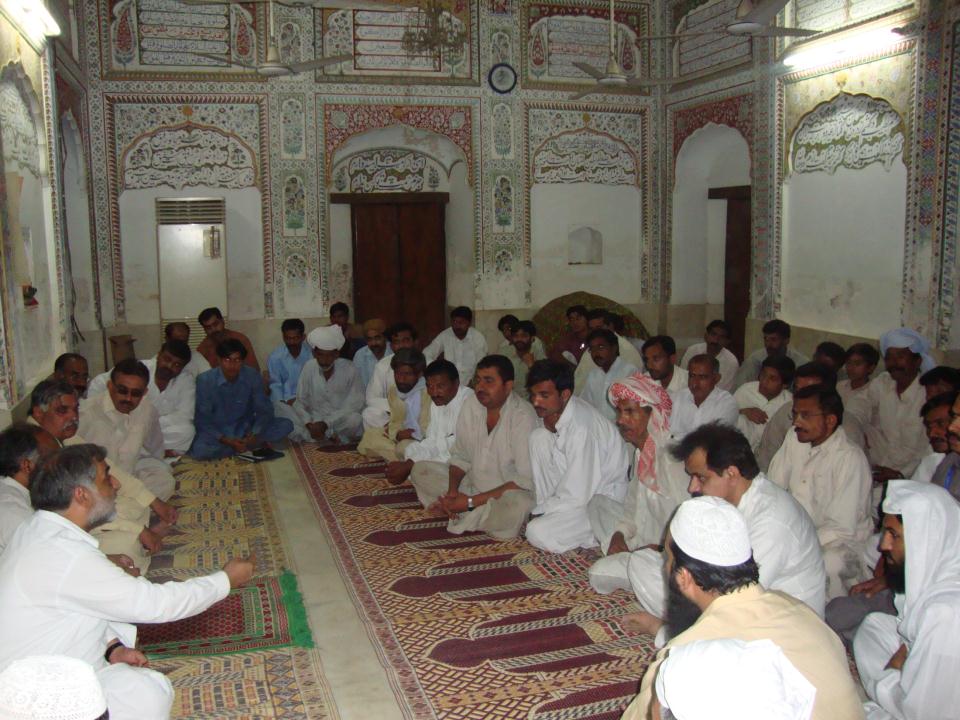 Akhuwat Event in a Mosque (D.G Khan)
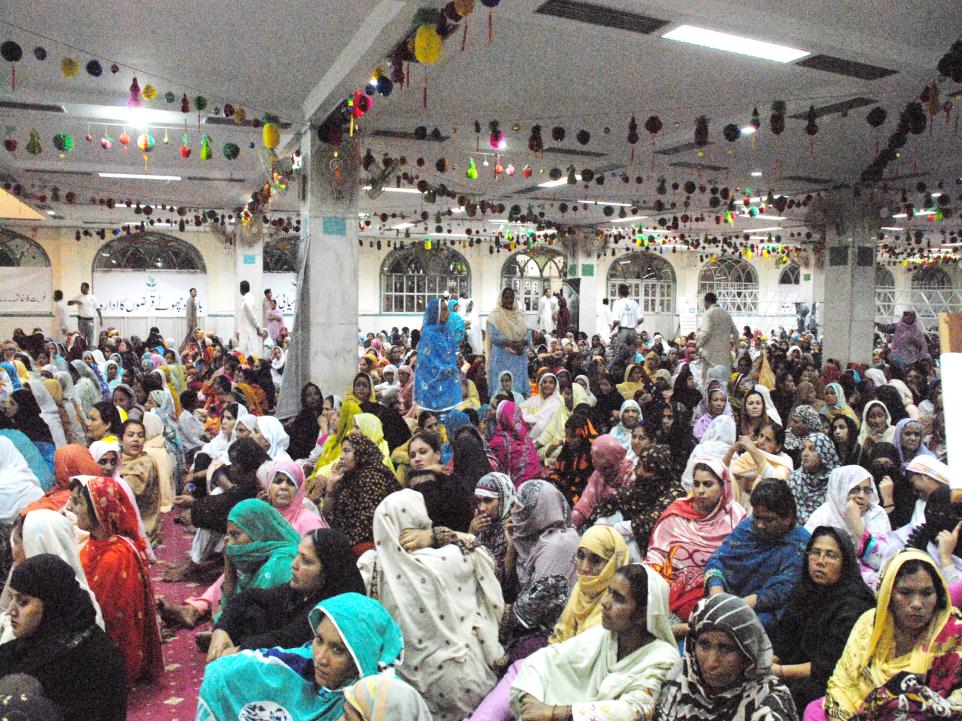 Akhuwat Event in a Mosque (Lahore)
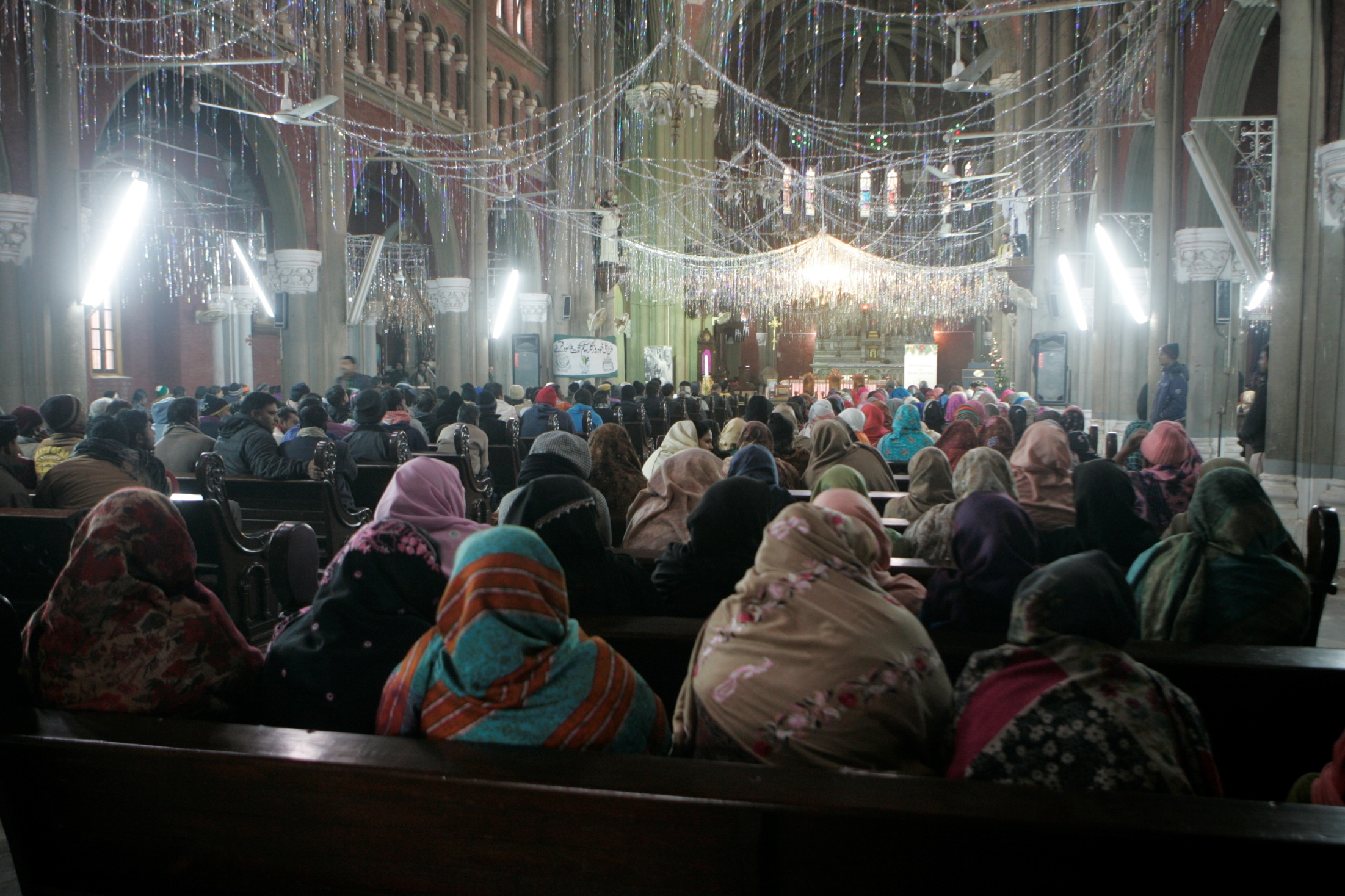 A Loan Disbursement Event in Church, Lahore on 19-12-2014
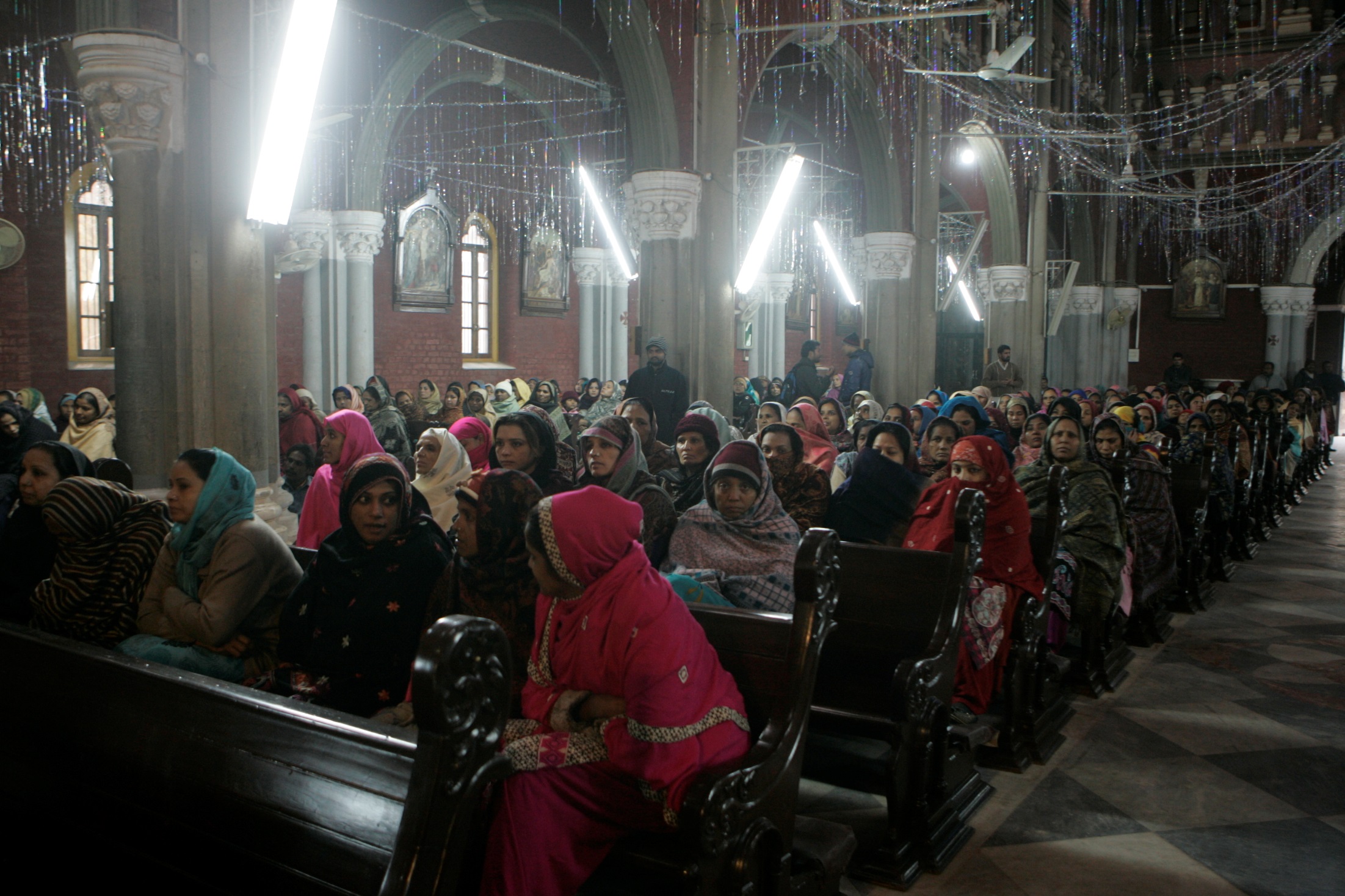 A Loan Disbursement Event in Church, Lahore on 19-12-2014
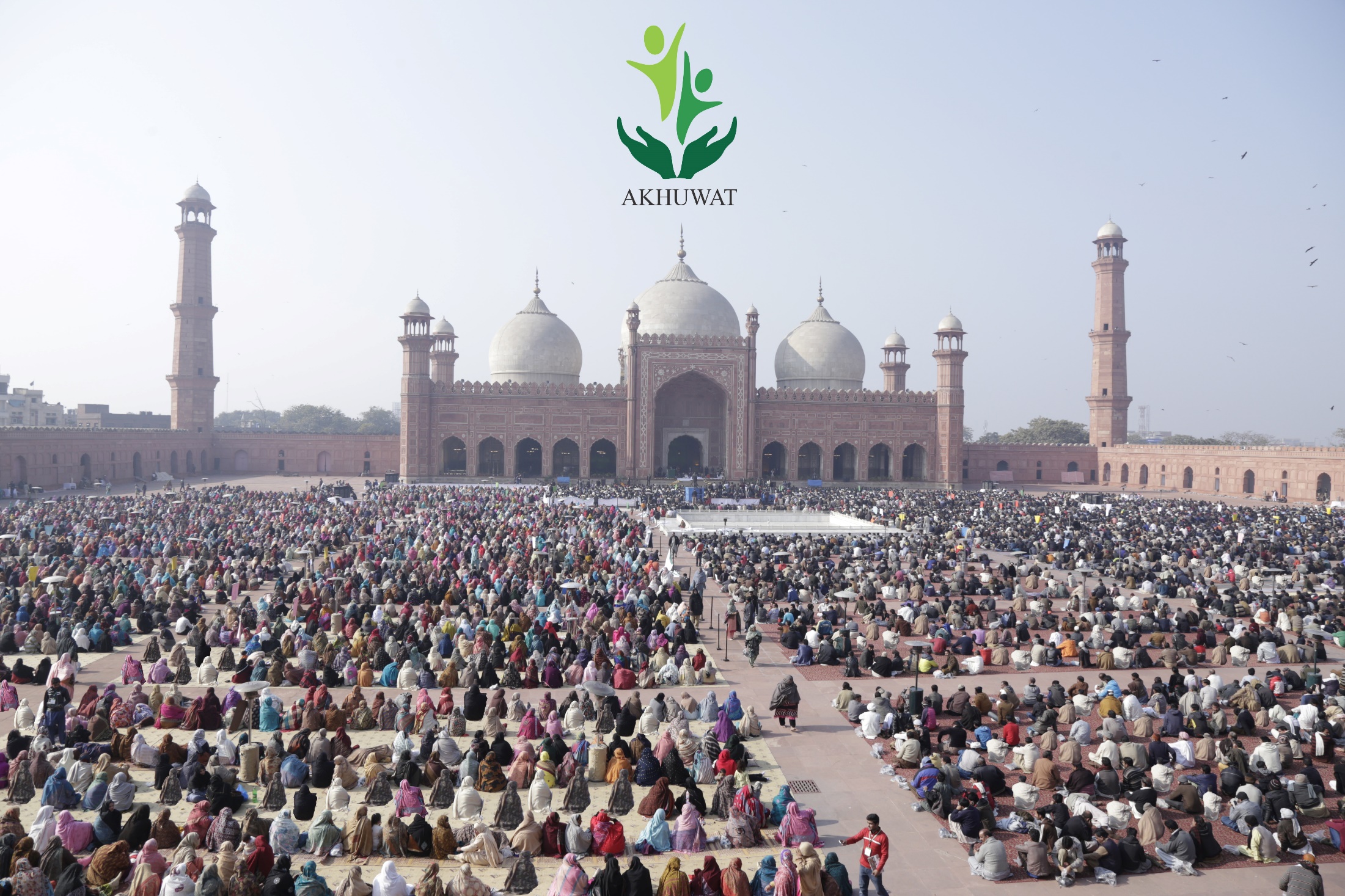 Mega Loan Disbursement Event at Badshahi Mosque, Lahore on 05-01-2016
Cost structure of Loans
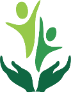 Interest			:	zero
		Loan Processing Fee	:		zero
	Profit 			:	zero
	Application Fee		:	US $ 1 to 2 per 	application	Insurance/Takaful	:	1% of loan amount (voluntary)
Performance Overview
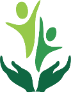 Started in 2001 with a first donation of US $ 100
Credit Pool now has grown to US $ 180 million
This Pool is a Revolving fund
The amount is regularly disbursed and recovered
Cumulative disbursement is US $ 600 million
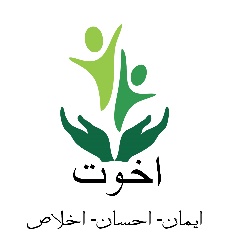 Credit Process
Performance Overviewas on 31stMarch, 2018
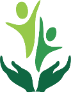 Total Benefiting Families	=	2.56Million
Total Amount Disbursed		=	USD600Million
Active Loans				=	938,233
Number of branches		=	800
Number of cities & towns	=	380
Number of staff			=	4246
Recovery Rate			=	99.94%
Progress Overview
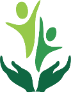 Progress Overview
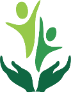 Progress Overview
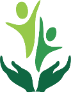 [Speaker Notes: Voluntarily without coercision or force
This proves people are worthy and once thry come out of poverty they would like to share their riches with others]
Impact Assessments
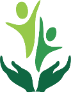 Impact Assessment of Microfinance: A Case Study of Akhuwat (2008) by University of Central Punjab
Impact Assessment of Microfinance: A Case Study of Akhuwat (2011) by University of Central Punjab
Special Committee Findings for CMSES (2016) 
SROI Analysis of CM Punjab’s Self-Employment Scheme (2016) 
Islamic Finance and the Role of Qard-e-Hassan in Enhancing Inclusion: A case study of Akhuwat by Zamir Iqbal & Bushra Shafiq, World Bank & State Bank of Pakistan, ISSN 2305-7394
Impact Assessment: Akhuwat – Lendwithcare – by University of Portsmouth, UK (2015-2017)
LUMS – University of Oxford (2016-2017)
[Speaker Notes: Akhuwat is a popluar program as an alternative paradigm. List of case studies]
Important Studies - I
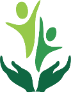 Towards a Sustainable Islamic Microfinance Model in Pakistan, 6. May 2014, Salman Ahmed Shaikh, Salman Ahmed Shaikh is pursuing PhD in Economics. National University of Malaysia.
The Collective and the Individual: Re-thinking the Role of Altruism in Institutions Through Akhuwat’s Example, by Natasha Ansari under the Direction of Professor Shahrukh R. Khan, Economics Department Mount Holyoke College, May 2013
Akhuwat: Microloans through Brotherhood A case study on the success of Akhuwat’s Islamic microfinance model, Jelmer David Ikin, Master of Law & Diplomacy, 2013, The Fletcher School, Tufts University.
Important Studies - II
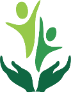 Entrepreneurship and Microfinance- A tool for empowerment of poor- Case of Akhuwat 2008 -Pakistan, School of Sustainable Development of Society and Technology, Malardalen University
Islamic Finance and the Role of Qard-al-Hassan (benevolent loans) in Enhancing Inclusion: a case study of Akhuwat, ACRN Oxford Journal of Finance and Risk Perspectives Special Issue of Social and Sustainable Finance, Vol.4 Issue 4, October 2015, p. 23-40 ISSN 2305-7394, Zamir Iqbal , Bushra Shafiq, 
Akhuwat: Fighting Poverty with Interest-Free Microfinance, by Ussama Ahmad Khan, HKS MPP 2016, in collaboration with Dick Cavanagh, Adjunct Lecturer in Public Policy, at the John F. Kennedy School of Government, Harvard University.
Akhuwat: Potential for a Sustainable Islamic Interest Free Microfinance Model (2016), Beall, Juliana S., Scripps Senior Theses. Paper 755.
How to replicate
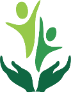 Introduction of Akhuwat model
Website and promotional material
Training manuals and operational material
Staff training 
Visit Akhuwat premises
Continuous technical support
Issues in Replication
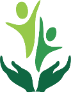 Strong Commitment
Financial Resources
Operating at optimum level
Simplicity and keeping costs low
Local conditions
Human Resource
Our Belief
We derive our inspiration from Islam but our message is universal for all
Poverty alleviation is the joint responsibility of the state and the civil society
Equitable distribution of wealth is a pre-requisite
Charity alone is not the answer
Availability of credit/financial inclusion is a must for all
Solidarity with the poor is the way forward
Discussion
Question and Answer Session